Maailma uusin silmin.
Kuva: Aalto-yliopisto
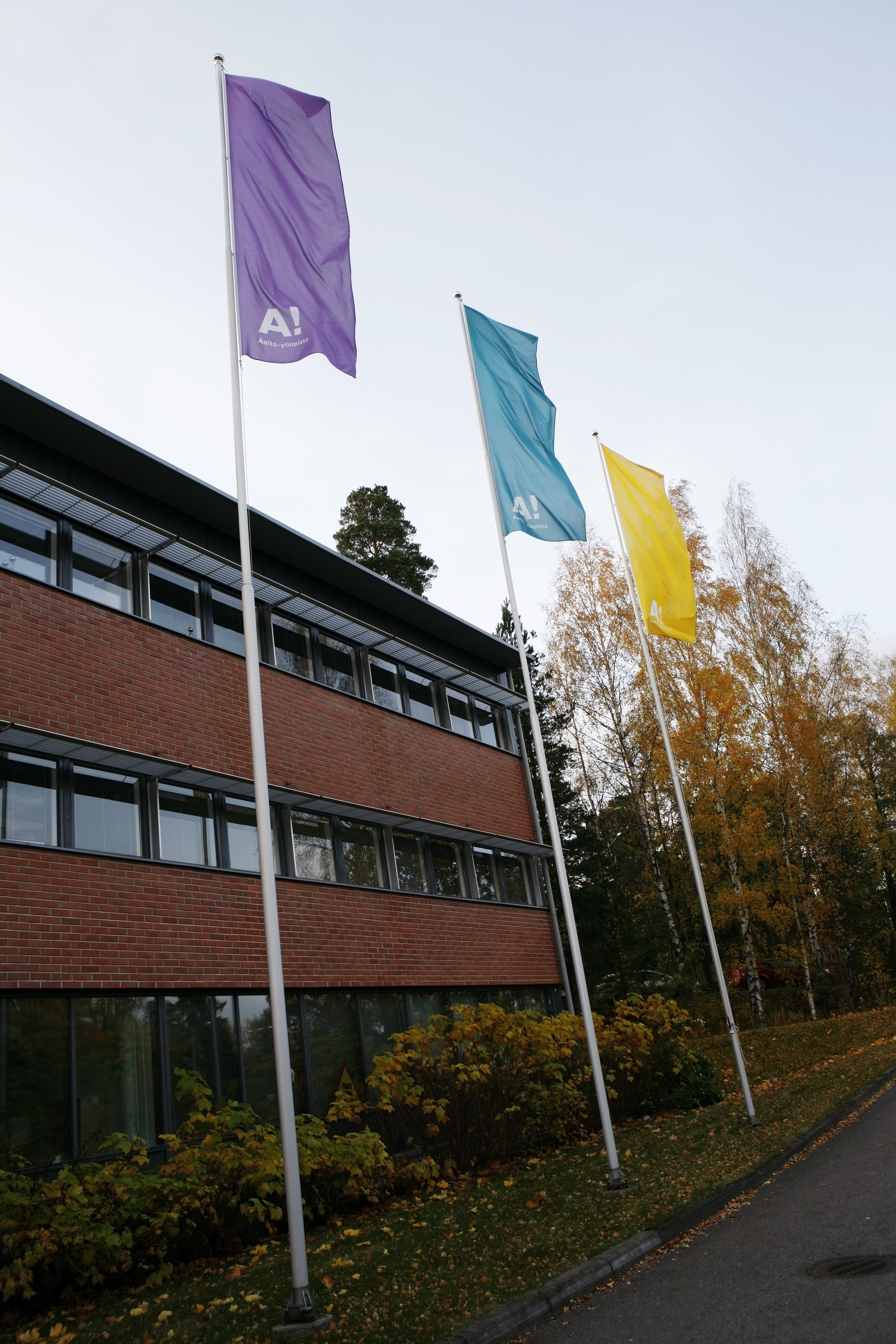 Aalto-yliopiston yhteisö:
75 000 alumnia,
20 000 opiskelijaa ja
5 000 työntekijää, joista 350 professoreja.
Kolme johtavaa yliopistoaAalto-yliopistoksi 2010
Kuva: Aalto-yliopisto
Aalto-yliopisto syntyi, kun johtavat suomalaiset yliopistot yhdistyivät vuonna 2010 
Taideteollinen korkeakoulu
Helsingin kauppakorkeakoulu
Teknillinen korkeakoulu
1.12.2014
2
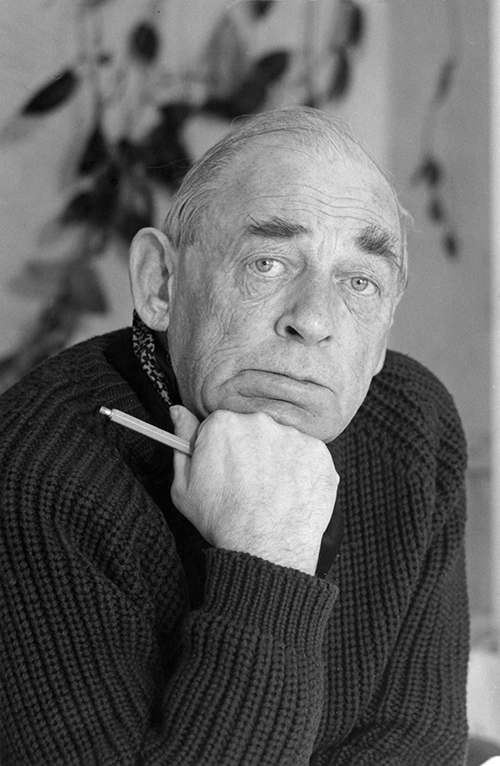 Aalto-yliopisto edustaa  monimuotoisuutta ja toisin tekemistä
Nimi on kunnianosoitus yhdelle kansainvälisesti tunnetuimmista suomalaisista, arkkitehti, muotoilija ja akateemikko Alvar Aallolle. 
Hän perehtyi teknologian saloihin ja kehitti teollista tuotantoa sekä yritystoimintaa. 
Nimi kuvaa erinomaisella tavalla uuden yliopiston ideaa, henkeä, arvomaailmaa ja pyrkimyksiä.
Kuva: Eeva ja Pertti Ingervo/Alvar Aalto
Alvar Aalto (1898–1976)
1.12.2014
3
[Speaker Notes: Alvar Aalto (1898–1976) 
modernin arkkitehtuurin ja muotoilun edelläkävijä 
Aalto-yliopiston alumni, Otaniemen asemakaavan ja Teknillisen korkeakoulun päärakennuksen luoja 
perusti Artekin 1935 
Massachusetts Institute of Technology (M.I.T.) professori 1946–1948 
Suomen Akatemian jäsen ja esimies 1955-1968 

(Kuva: Eva ja Pertti Ingervo, Alvar Aalto -museo)]
Kohti parempaa maailmaa
Aalto-yliopiston tärkein tavoite on rakentaa parempaa maailmaa. Innostamme ihmisiä rohkeaan uuteen ajatteluun, ennakko-luulottomaan rajojen ylittämiseen ja ongelmanratkaisuun sekä vastuulliseen yhdessä tekemiseen. 
Mikään ei ole mahdotonta.
Insinööri-tieteiden korkeakoulu
Kauppa-korkeakoulu
Kemian tekniikan korkeakoulu
Perus-tieteiden korkeakoulu
Sähkö-tekniikan korkeakoulu
Taiteiden ja suunnittelun korkeakoulu
1.12.2014
4
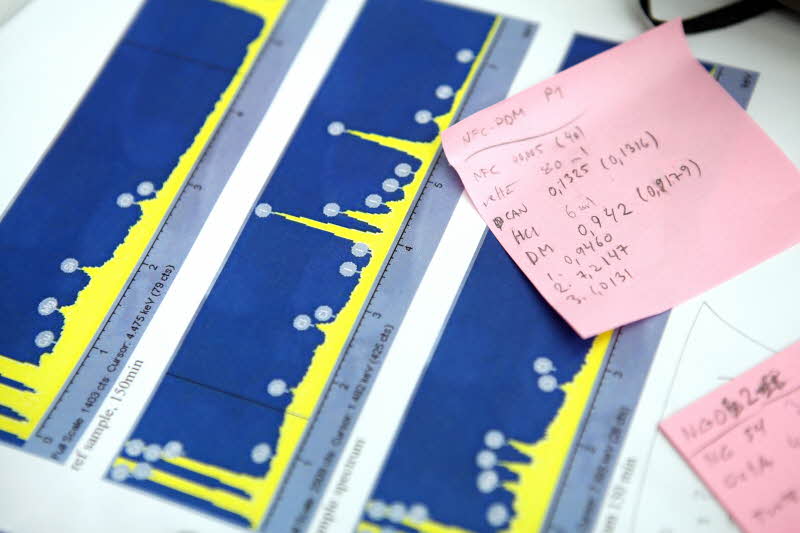 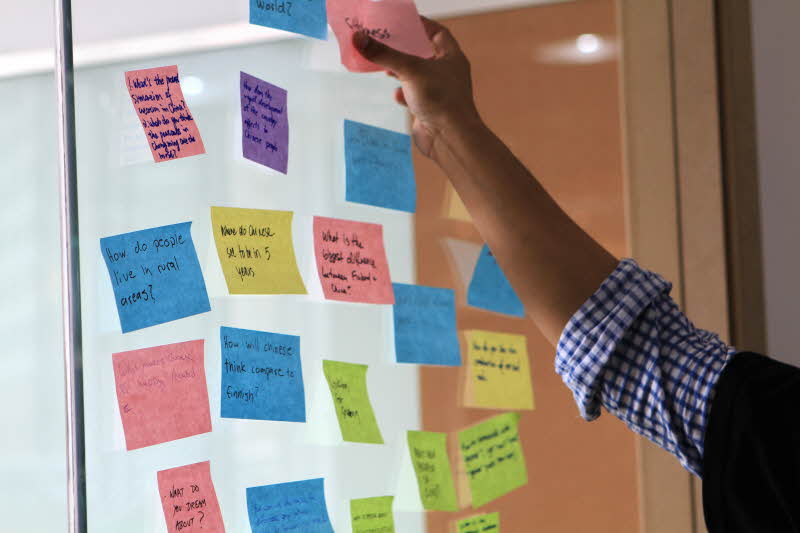 Meillä tiede ja taide kohtaavat tekniikan ja talouden
Kuvat: Aalto-yliopisto
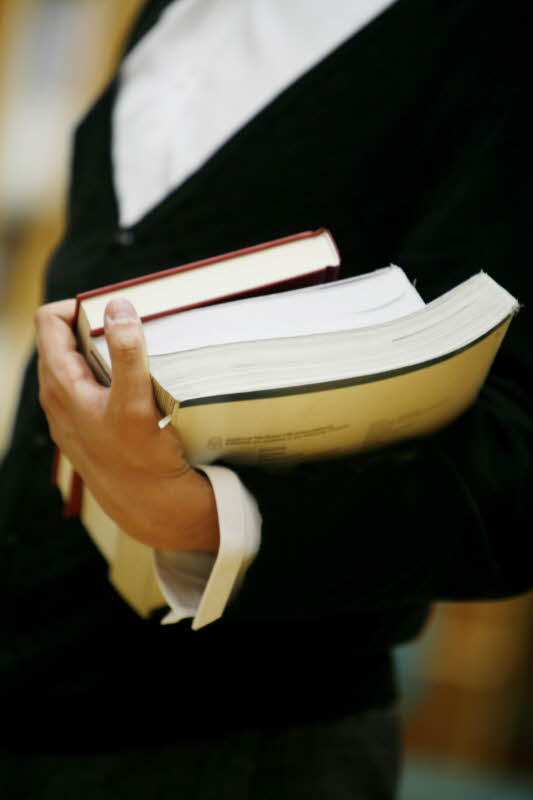 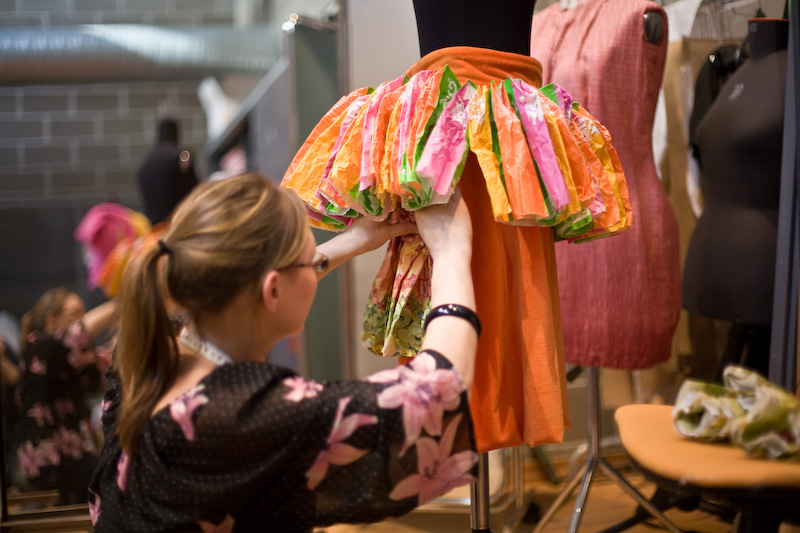 Taiteiden ja suunnittelun korkeakoulu
Kuva: Aalto-yliopisto
Virstanpylväät
1871

Veistokoulu perustetaan

Pro Arte Utili
1973

Yliopisto-status

Yliopiston nimeksi  Taideteollinen korkeakoulu
1983

Tutkinnon-uudistus, mahdollisuus suorittaa taiteen tohtorin tutkinto

Yliopisto kehittynyt  kansainväliseksi edelläkävijäksi edustamiensa alojen tutkimuksessa
1993

Yliopisto käynnistää panostukset uuden median ja AV-median koulutuksen ja tutkimuksen kehittämiseen

Tuloksena Mediakeskus Lume
2010

Yliopisto-uudistus, 
Aalto-yliopisto käynnistyy
2012

Taideteollinen korkeakoulu ja Insinööri-tieteiden korkeakoulun arkkitehtuurin laitos yhdistyvät uudeksi Taiteiden ja suunnittelun korkeakouluksi

Sadas taiteen tohtori
1.12.2014
7
Toimintamme perusta
Olemme arkkitehtuurin, elokuvan, median, muotoilun ja taiteen kokonaisuus, joka tuo tieteellisen ajattelun rinnalle kokemuspohjaisen taiteellisen suunnittelun ja tutkimuksen.
Ihmislähtöisyys on kaiken opetuksen ja tutkimuksen kulmakivi.
Painotamme käytännöllisyyttä ja hyvää muotoilua, joiden avulla luodaan entistä parempia ja vastuullisempia elinympäristöjä.
Jatkamme edeltäjiemme luomaa kansainvälisesti tunnettua osaamista ja olemme vahva ja aktiivinen kansainvälinen toimija.
1.12.2014
8
Osaajiamme
Kuvat: Anne Kinnunen, Leena Ylä-Lyly, Liisa Valonen
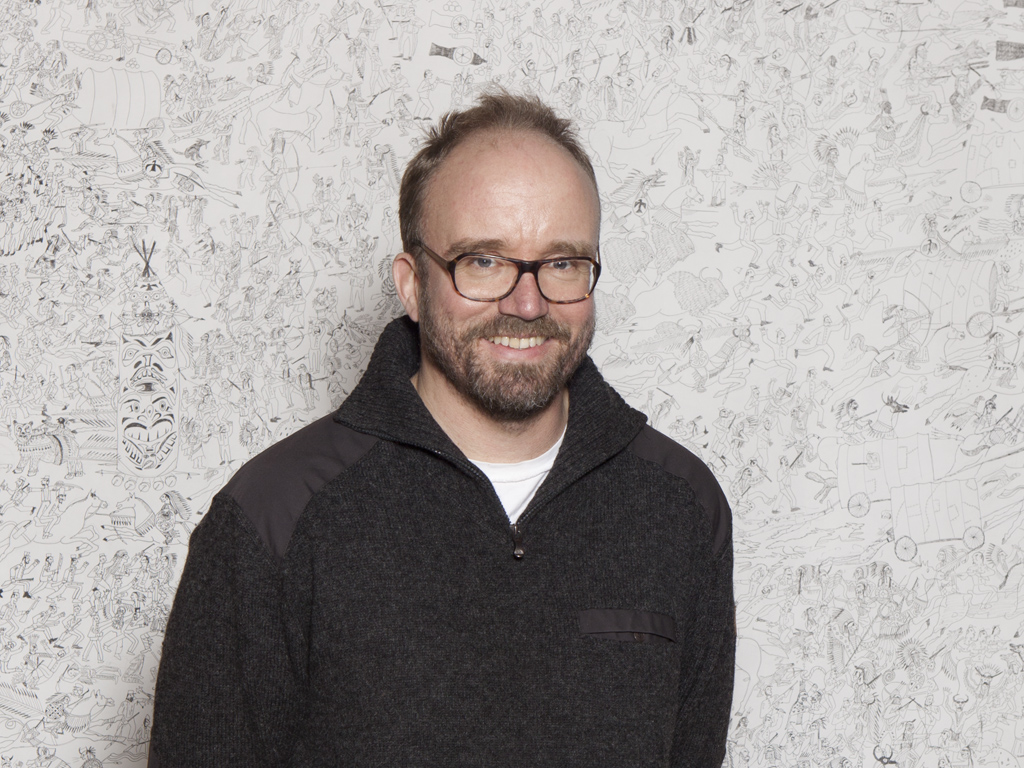 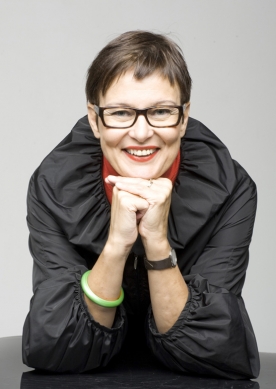 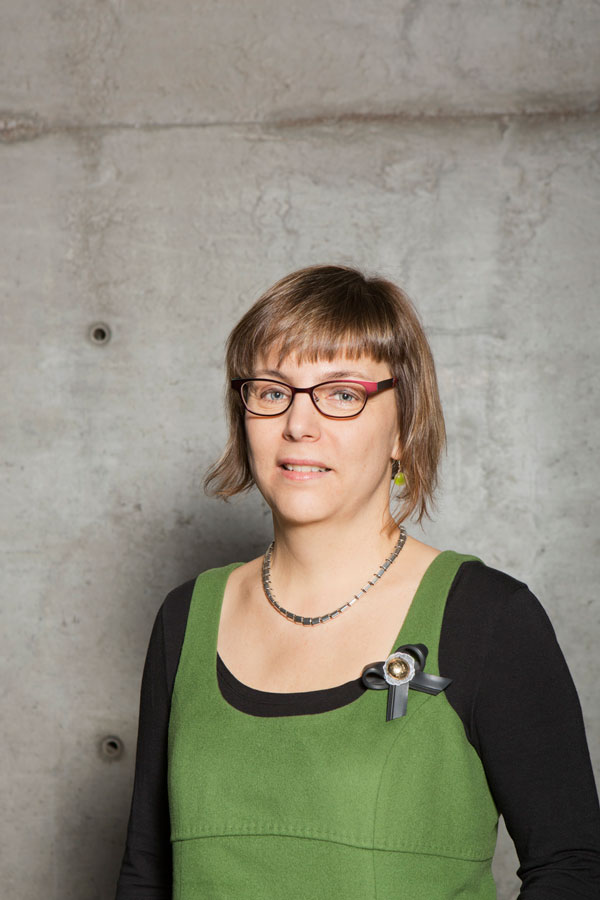 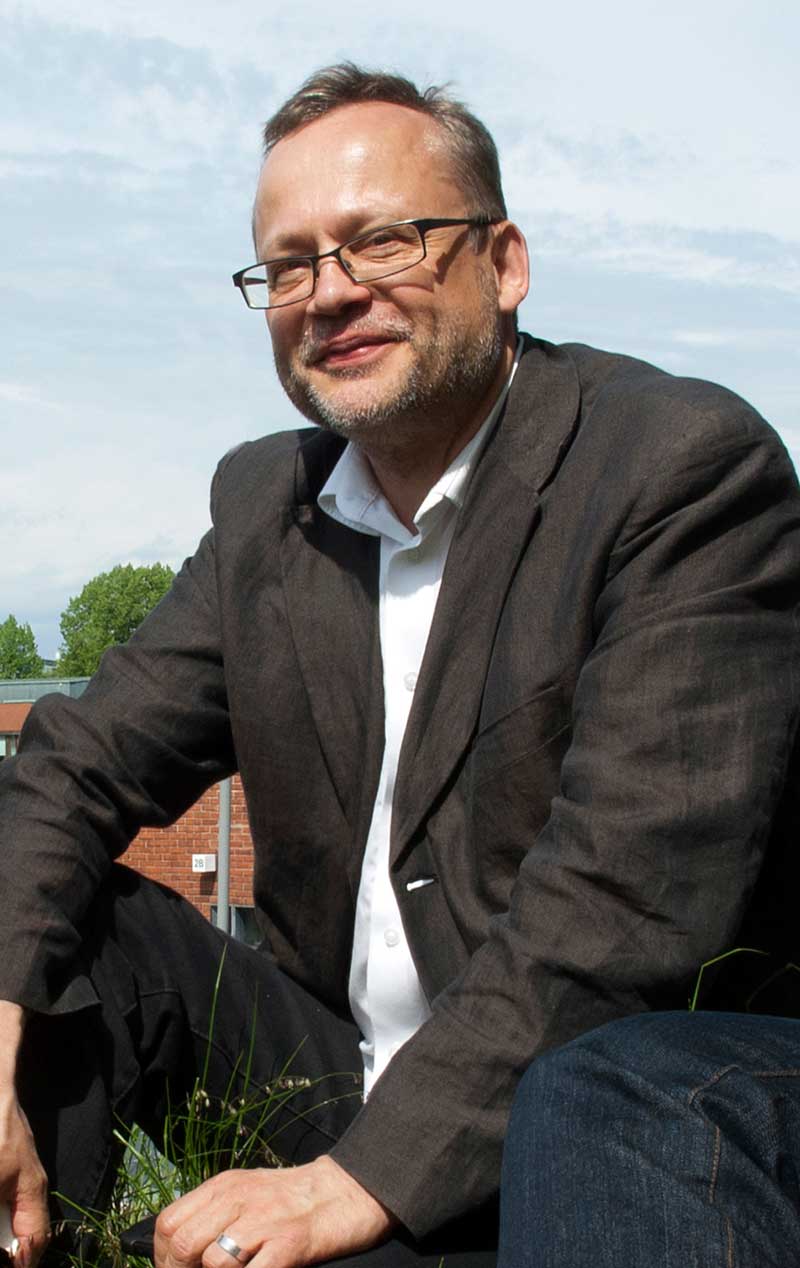 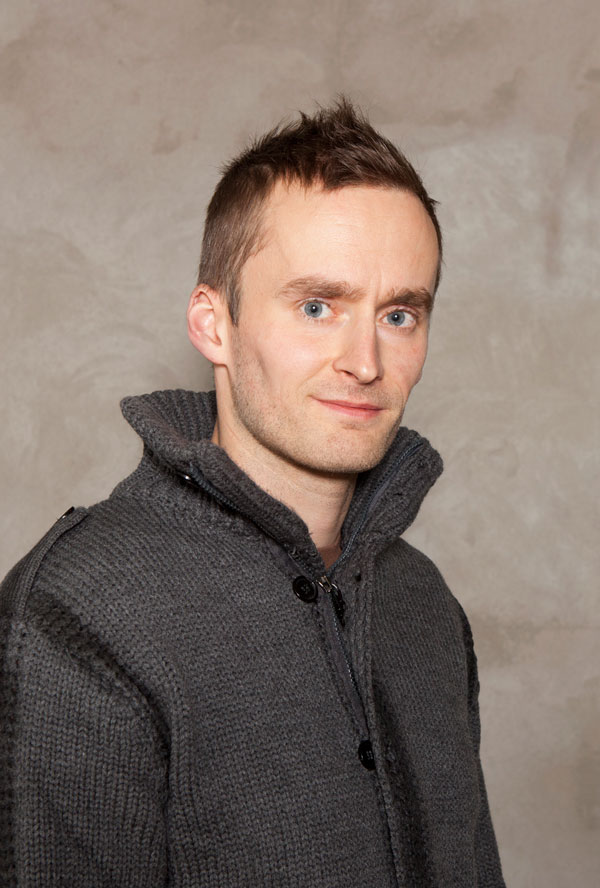 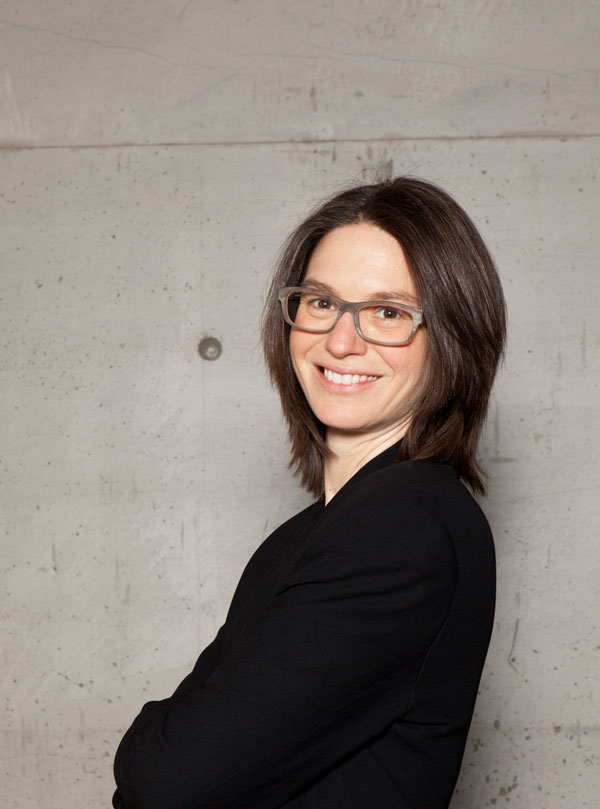 Tuuli Mattelmäki
muotoilu
Pekka Heikkinen
arkkitehtuuri
Perttu Hämäläinen
media
Helena HyvönenDekaanimuotoilu
Nora Sternfeld
taide
Aleksi Bardy
elokuva
1.12.2014
9
Tavoitteemme
Opiskelijoistamme tulee taiteen, muotoilun ja arkkitehtuurin uudistajia ja ammattilaisia, joilla on vahvat taiteelliset ja tekniset taidot. 
Toimintamme perustuu monitieteiseen ja kansainväliseen opetukseen ja tutkimukseen, ja olemme edelläkävijöitä taiteellisessa toiminnassamme. 
Olemme kansainvälisesti tavoiteltu opiskelupaikka ja haluttu kumppani.
Koulumme on aktiivinen yhteiskunnallinen keskustelija ja vaikuttaja kulttuurin kentällä.
1.12.2014
10
Tuloksiamme
Olemme kansainvälinen yhteisö, josta valmistuneista 75 prosenttia työllistyy valmistumisensa jälkeen.
Yhteensä valmistunut yli 100 taiteen tohtoria
Vuonna 2012 Valmistui 12 taiteen tohtoria
Vuonna 2012 valmistui 199 taiteen maisteria
Meillä on opiskelijoita 32 maasta
Opiskelijoista 19 prosenttia on ulkomailta
1.12.2014
11
Alumnejamme
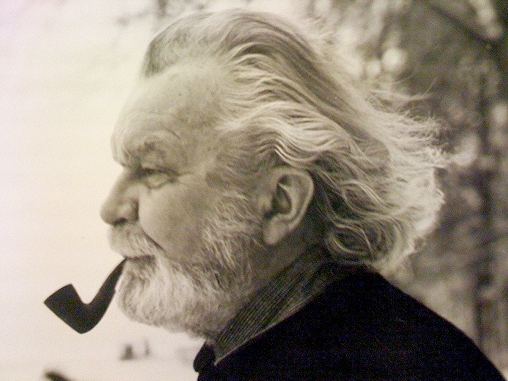 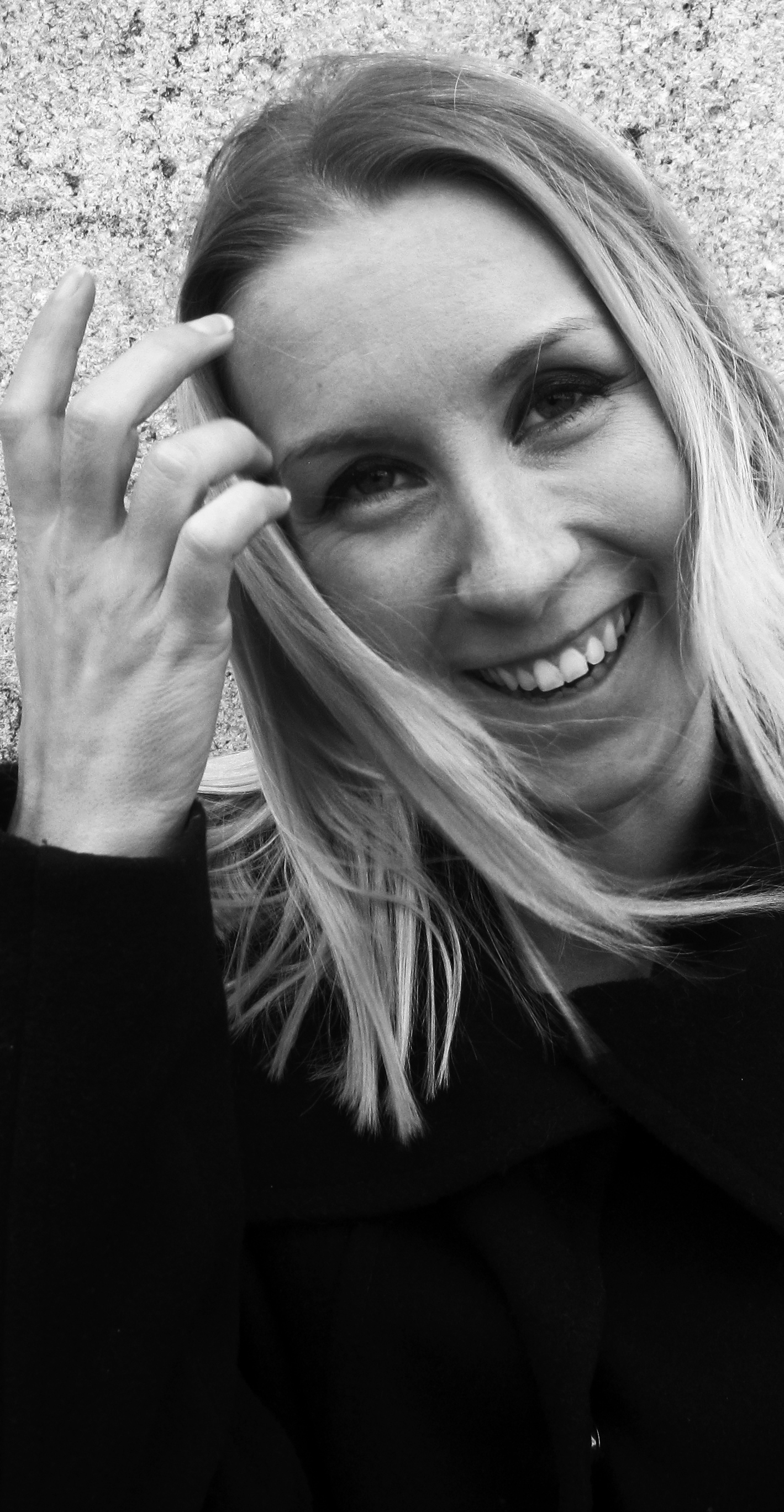 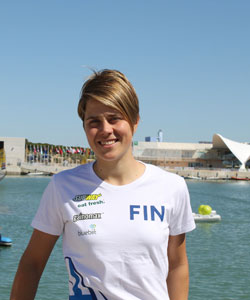 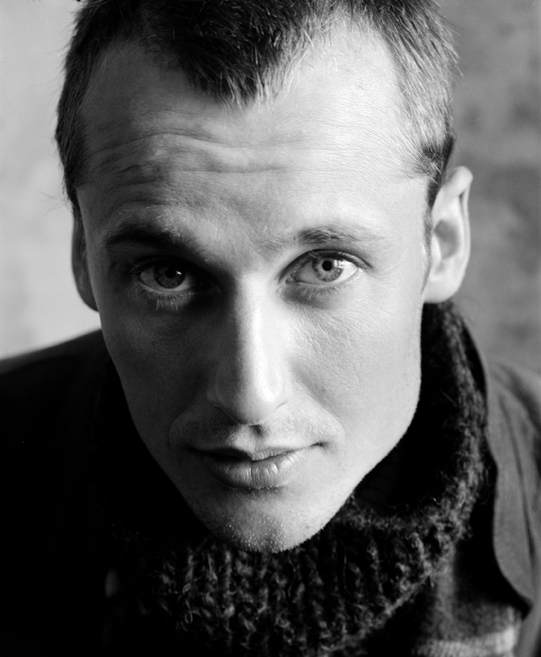 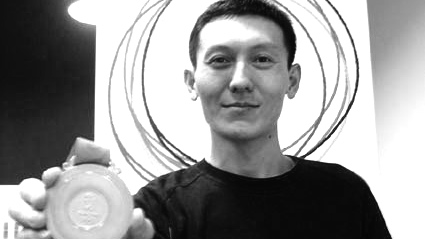 Tapio Wirkkala
muotoilu
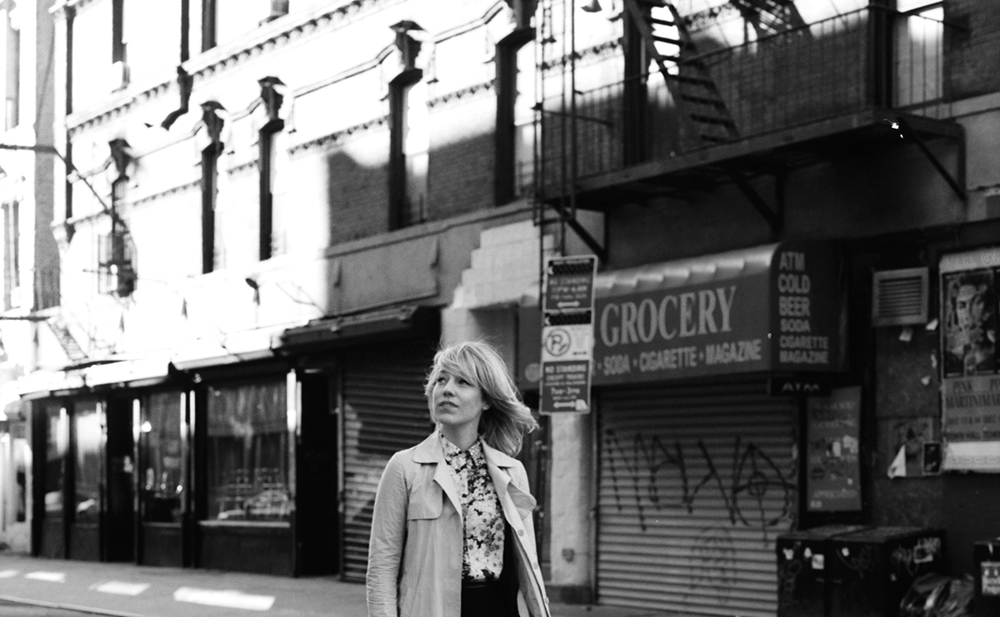 Xiao Yono
muotoilu
Satu Maaranen
vaatetus
Tuuli Petäjä-Siren
arkkitehtuuri
Joakim Eskildsen
valokuva
Lotta Nieminen
graafinen suunnittelu
Kuvat: Osma Harvilahti, Heini Lehväslaiho,
Ville Sirén, Vappu Tuomisto, www.wirkkala.fi
1.12.2014
12
Kuva: Aalto-yliopisto
Kampukset
Taiteiden ja suunnittelun korkeakoulun laitokset toimivat Helsingin Arabianrannassa ja Aalto-yliopiston ydinkampuksella Espoon Otaniemessä.  
Aalto-yliopiston yhteinen kampus Otaniemessä valmistuu vuonna 2016. 
Tavoitteena on rakentaa Otaniemen kampuksesta vuorovaikutteinen ja vilkas tutkimus- ja oppimisympäristö ja luoda perusta tulevaisuuden yliopistokaupungille.
Kuva: Aalto-yliopisto
Laitokset ja koulutusohjelmat
Taiteiden ja suunnittelun korkeakoulu
Arkkitehtuurin laitos
Elokuvataiteen ja lavastustaiteen laitos
Yhteisössä on:
2 506 perustutkinto-opiskelijaa
357 jatko-opiskelijaa ja
515 henkilöstön jäsentä
Muotoilun laitos
Median laitos
Taiteen laitos
Taiteen laitoksen Porin yksikkö
Media Factory
Mediakeskus Lume
1.12.2014
15
Vahvuutena monialainen koulutustarjonta
Korkeakoulu tarjoaa 12 kandidaatinohjelmaa ja 23 maisteri-ohjelmaa, joissa opetus on laaja-alaista ja kansainvälistä. 
Yhteistyö eri koulutusohjelmien ja muiden yliopistojen välillä on kiinteää ja toimiva yhteys työelämään vahvistuu käytännöllisten  yritysyhteistyöprojektien kautta.
Meiltä valmistuu vaativan taiteellisen ja teknisenammattitaidon hallitsevia muotoilijoita, muotoilujohtajia, elokuva-, lavastus- ja valokuvataiteen ammattilaisia, arkkitehtejä, taiteen opettajia, kuvataiteen ammattilaisia, taidekäsityön mestareita, taiteen ja nykytaiteen tutkijoita, sisustusarkkitehteja ja trendianalyytikkoja.
1.12.2014
16
Tutkinnot
Hakeminen ja ohjeet: aalto.fi/studies
Taiteen kandidaatin tutkinto
Tekniikan kandidaatin tutkinto
12 kandidaatin koulutusohjelmaa
Taiteen maisterin tutkinto
Arkkitehdin tutkinto
Maisema-arkkitehdin tutkinto
23 maisterin 
koulutusohjelmaa
Tekniikan lisensiaatin tutkinto
Taiteen tohtorin tutkinto
Tekniikan tohtorin tutkinto (arkkitehtuuri)
Filosofian tohtorin tutkinto
Taiteiden ja suunnittelun tohtoriohjelma
1.12.2014
17
[Speaker Notes: 1. elokuuta 2012 lähtien: Taiteiden ja suunnittelun tohtoriohjelma]
Muotoilu
Kalustesuunnittelu
Keramiikka ja lasitaide
Taideteollinen muotoilu
Tekstiilitaide
Teollinen muotoilu
Tilasuunnittelu
Sisustusarkkitehtuuri ja huonekalusuunnittelu
Vaatetussuunnittelu ja pukutaide
Kuva: Aalto-yliopisto
Aalto-yliopiston yhteiset ohjelmat:
Creative Sustainability
International Design Business Management (IDBM)
Arkkitehtuuri
Arkkitehtuurin koulutusohjelma 
Maisema-arkkitehtuurin koulutusohjelma
Kuva: Aalto-yliopisto
Taide
Kuvataide
Kuvataidekasvatus
Taiteen kuratointi ja näyttelypedagogiikka
Ympäristötaide
Visuaalinen kulttuuri 
Creative Business Management 
ePedagogy Design – Visual Knowledge Building
Kuva: Aalto-yliopisto
Media
Graafinen suunnittelu
Valokuvataide
Medialaboratorio
	Uusi media
	Pelisuunnittelu ja –tuotanto
	Äänisuunnittelu
Kuva: Aalto-yliopisto
Kuva: Aalto-yliopisto
Elokuva- ja lavastustaide
Elokuvataiteen koulutusohjelma
	Elokuvaus	Leikkaus	Ohjaus 		Dokumentaarinen elokuva	Tuotanto	Käsikirjoitus	Äänisuunnittelu
Lavastustaiteen koulutusohjelma
	Elokuva- ja televisiolavastus 	Näyttämölavastus	Pukusuunnittelu
Tutkimus
Kuva: Aalto-yliopisto
Olemme tutkimuksen edelläkävijä
Tutkimuksemme on monipuolista tieteen, taiteen ja muotoilun vuorovaikutukseen perustuvaa tutkimusta. 
Tutkimuksen pääalueita ovat muotoilu, media, taide ja arkkitehtuuri. Kestävä kehitys on niitä yhdistävä teema.
Muotoilun ja median alan tutkimuksemme on maailmanluokkaa, ja taiteen ja arkkitehtuurin alalla vahvaa kansainvälisessä mittakaavassa.
Olemme tutkimustoiminnassamme kiinnostava ja haluttu kansainvälinen edelläkävijä. Tohtorikoulutusohjelmaamme hakijoista yli puolet on ulkomaisia.
1.12.2014
24
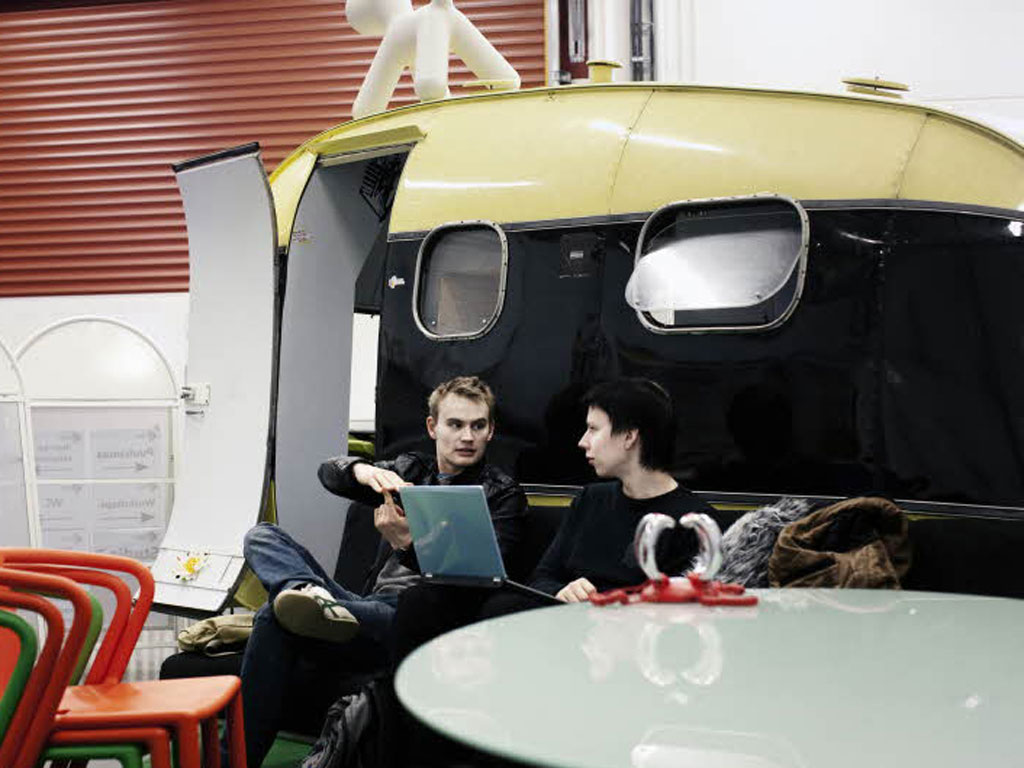 Keskeisiä tutkimusalueitamme
Living+ Parempien, ihmislähtöisten elinympäristöjen rakentaminen 
Digitaalinen talousMobiiliteknologioiden, palvelujen, median, pelien ja viihteen kohtaamisen tuottamat uudet ratkaisut
Tutkimuksemme kärkialueita ovat lisäksi muotoilu, digitaalinen media, audiovisuaalinen esittäminen, taiteellinen tutkimus, visuaalinen kulttuuri ja hyvinvointirakentaminen sekä yhdyskunta- ja kaupunkirakentaminen.
Kuva: Aalto-yliopisto
1.12.2014
25
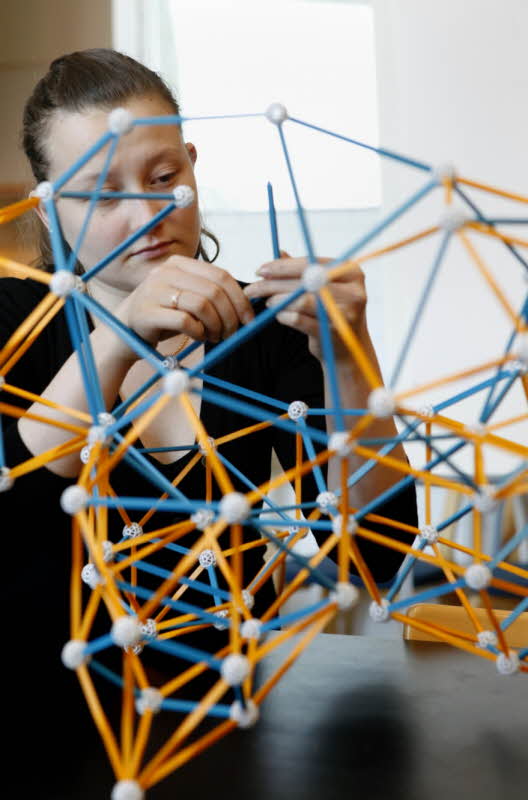 Erityistä tutkimuksen saralla
ChemArtsMuotoilu kohtaa selluloosan – uudet aktiiviset materiaalit   
Puurakentaminen Puurakentamisen innovaatiot, kestävän kehityksen puuarkkitehtuuri  
PelisuunnitteluMuotoilu ja teknologia yhdistyvät uusiksi sovelluksiksi
Kuva: Aalto-yliopisto
01/12/2014
26
Opiskelijaprojekteja ja palkintoja
Kuva:  Mikko Raskinen
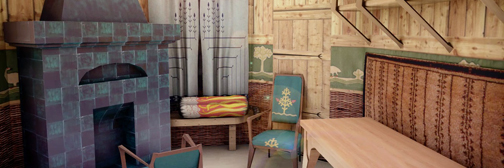 Digitaalinen aikamatka Pariisin 1900maailmannäyttelyyn
Digitaalista kulttuuriperimää ja sen visualisointia käsittelevä tutkimushanke sukeltaa Suomen paviljonkiin Pariisin vuoden 1900 maailmannäyttelyssä.
Le Pavilion de la Finlande à l'exposition universelle de 1900 à Paris 3D-lyhytelokuva vie katsojan aikamatkalle paviljonkiin ja sen esineistöön. 
Projekti oli esillä Pariisissa Orsayn museossa.
Kuva: Aalto-yliopisto
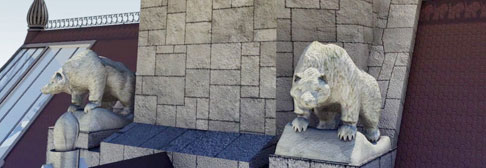 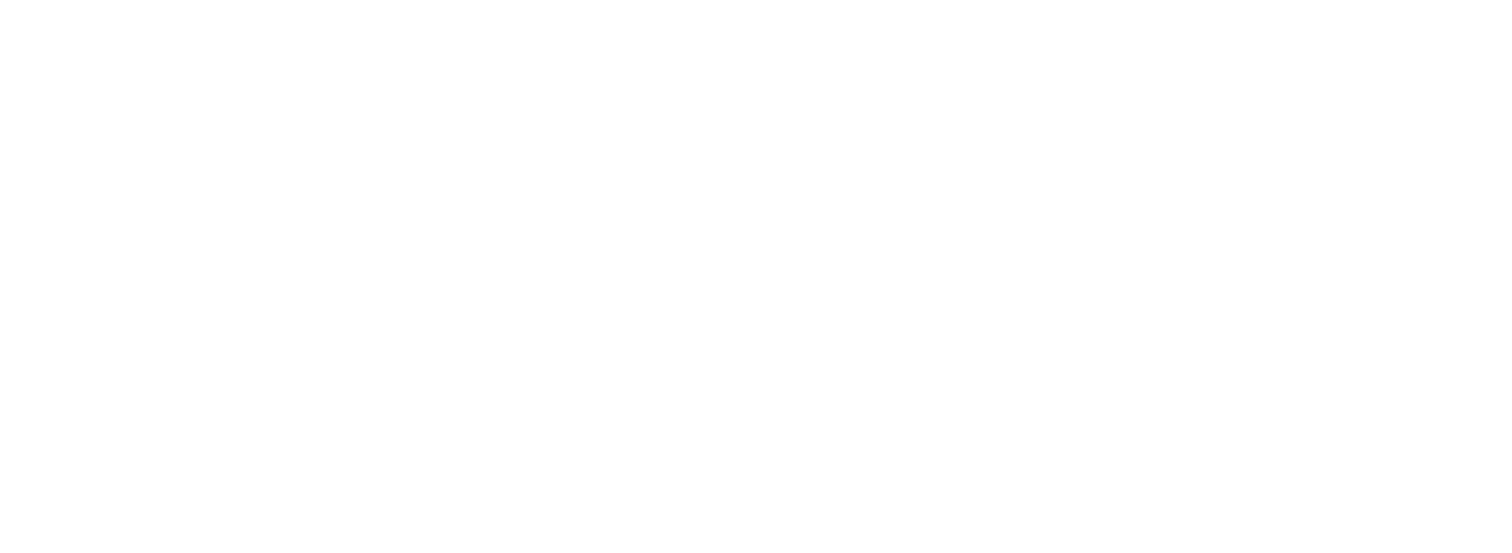 Eläimet kyläilevät kaupungissa
Helsingin juhlaviikkojen kanssa yhteistyössä tehdyssä projektissa Aalto-yliopiston kuvataidekasvatuksen opiskelijat ohjasivat yli kahtakymmentä työpajaa, joiden aikana luotiin tuhansia eläinfiguureja.
Projektin kohokohtana oli eläinten kulkue Helsingin keskustan halki.
Projektin lopputuloksena kaupunkilaiset pääsivät lähemmäs omaa luovuuttaan, suhdettaan luontoon sekä yhteisöllistä heimohenkeä.
Kuva:  Mikko Raskinen
Opiskelijoiden voittoja kansainvälisissä kilpailuissa
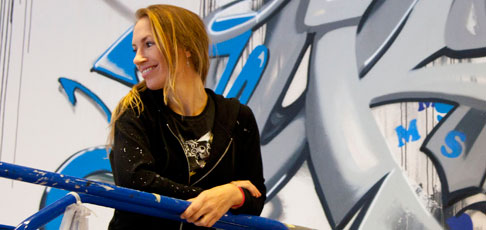 Pohjoismainen taidekasvatuksen 
alan palkinto Veera Jalavalle
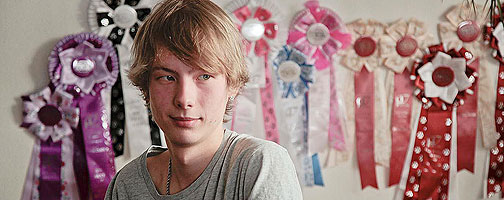 Jenni Toivoniemen lyhytelokuva Treffit voitti Sundancen kansainvälisen lyhytelokuvakilpailun
Kuvat: Aalto-yliopisto
1.12.2014
30
Opiskelijoiden voittoja kansainvälisissä kilpailuissa
Kuvat: Aalto-yliopisto
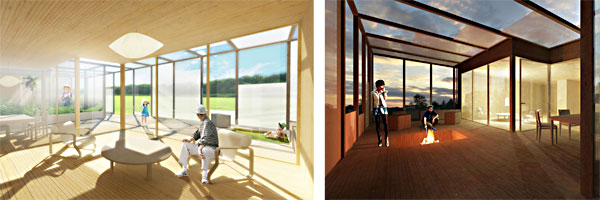 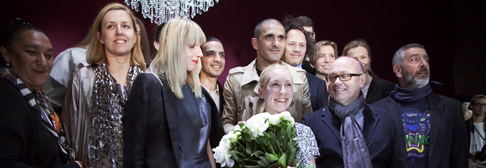 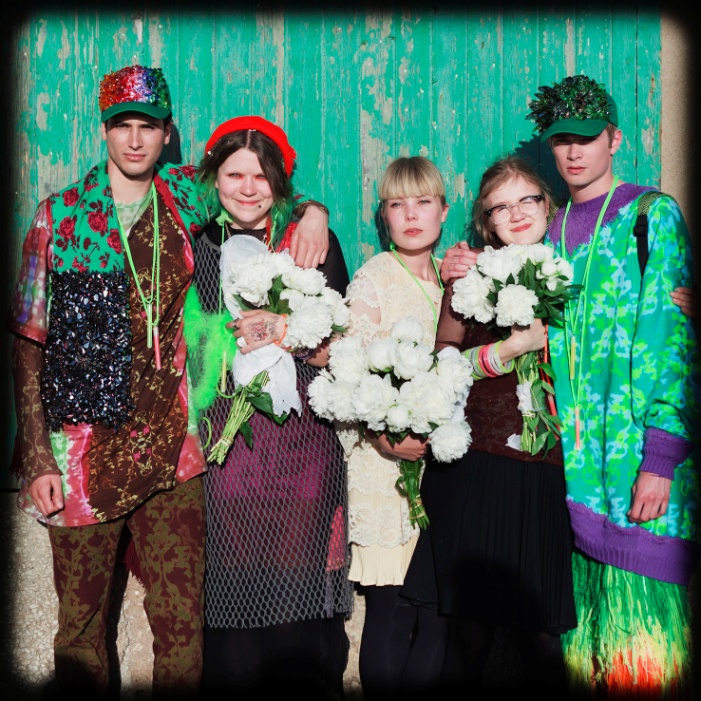 Hyères Fashion Festival
-päävoitto Ranskassa:
2013
Satu Maaranen
2012 vaatetussuunnittelijoiden triolle Siiri Raasakka, Tiia Sirén ja Elina Laitinen
Aalto-yliopiston opiskelijat finaaliin kestävän rakentamisen opiskelijakilpailussa Japanissa
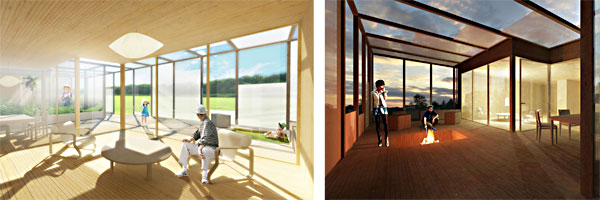 1.12.2014
31
Opiskelijoiden palkintoja
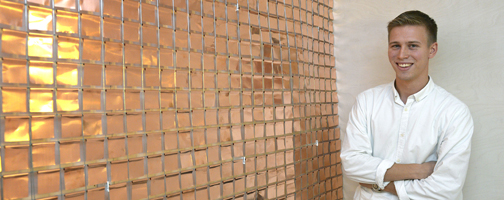 Habitare-suunnittelukilpailun kaikki finalistit Aalto-yliopistosta. Kilpailun voitti arkkitehtiopiskelija Leo Lindroos.
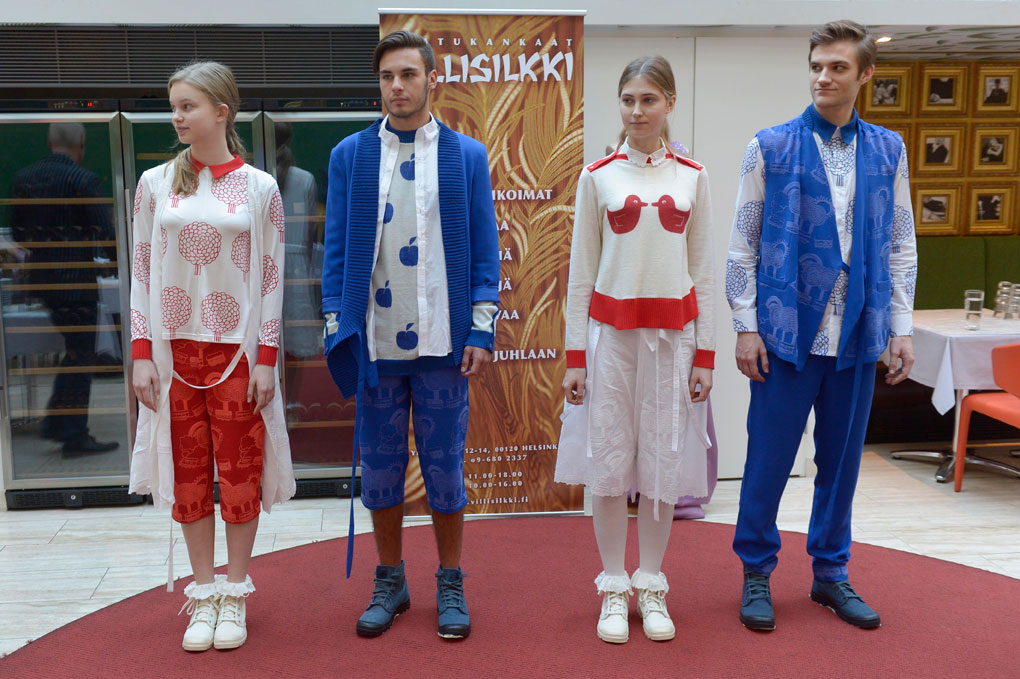 Ilona Hackenberg on Vuoden Nuori Suunnittelija 2012.
Kuvat: Aalto-yliopisto
1.12.2014
32
Palkintoja henkilökunnalle
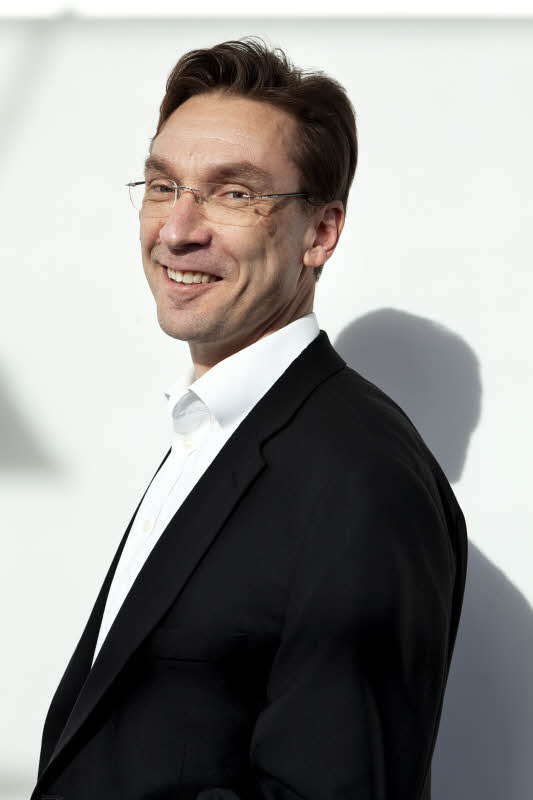 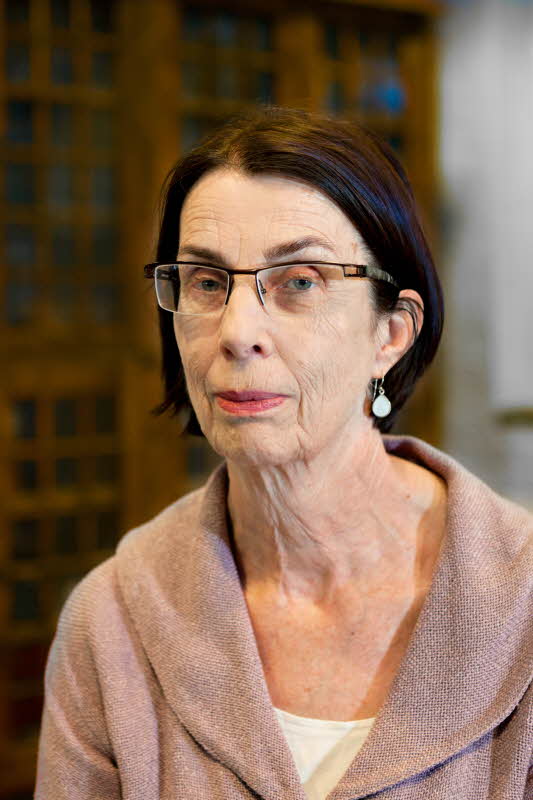 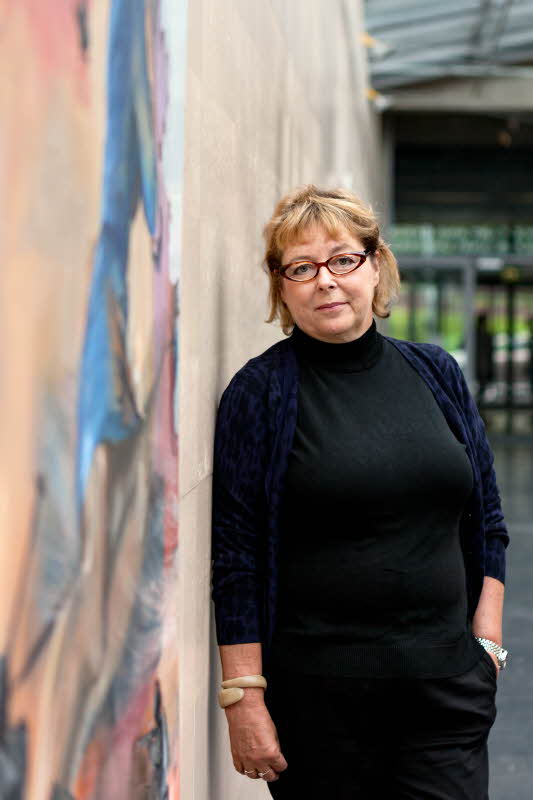 Kaj Franck -muotoilupalkinto 2012 professori Jasmiine Julin-Arolle
Helsingin tiedepalkinto 2012 
professori Susann Vihmalle
Vuoden Tiedekynä -palkinto 2012 varadekaani Ossi Naukkariselle
Kuvat: Aalto-yliopisto, Erica Nyholm
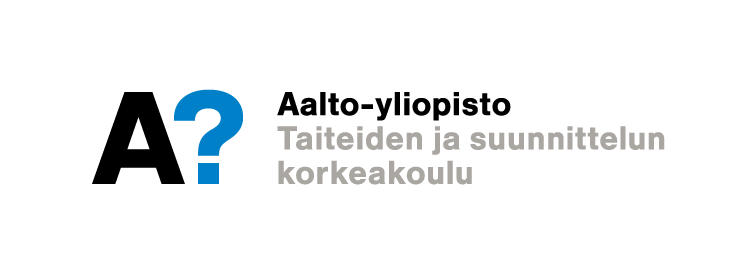 1.12.2014
33
Kuva: Aalto-yliopisto
Highlights
Sadas taiteen tohtorivuonna 2012
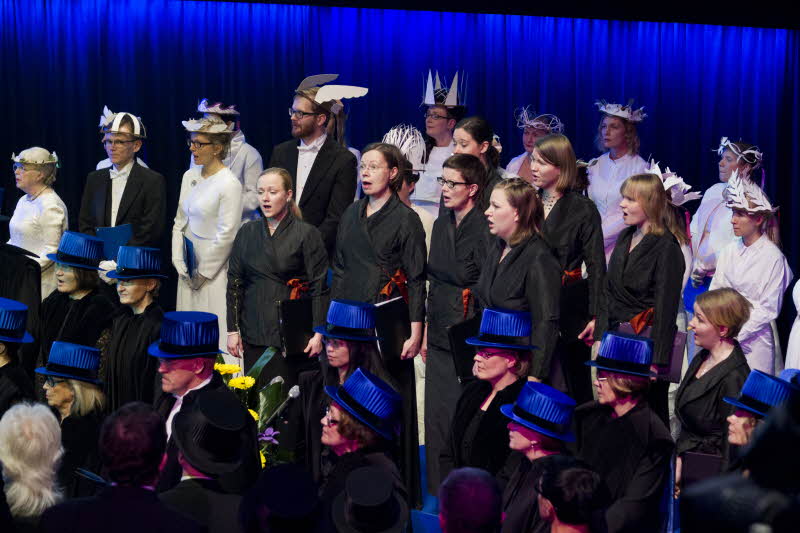 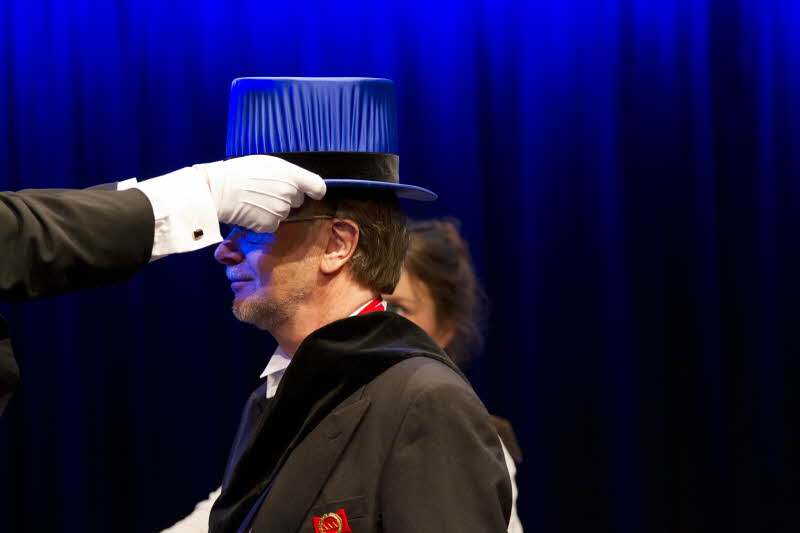 Kuvat: Kaisa Karhu, Minna Kallinen
1.12.2014
35
Aalto Media Factory
Media Factory on toiminta-alusta ja avoin verkosto, joka yhdistää Aalto-yliopiston korkeakoulujen media- ja viestintäalan tutkijoita, opettajia ja yhteistyökumppaneita. 
Media Factoryn tavoitteena on tunnistaa uusia, kiinnostavia median tutkimuksen alueita sekä käynnistää Aalto-yliopiston korkeakoulujen yhteisiä tutkimushankkeita, opetusohjelmia ja kursseja.
Kuva: Aalto-yliopisto
Aalto ARTS Booksbooks.aalto.fi
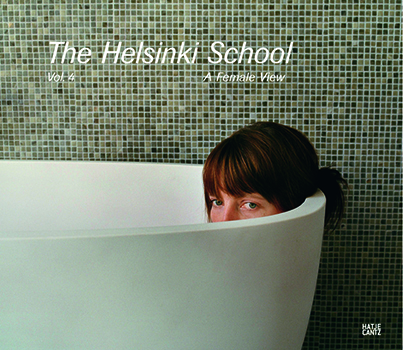 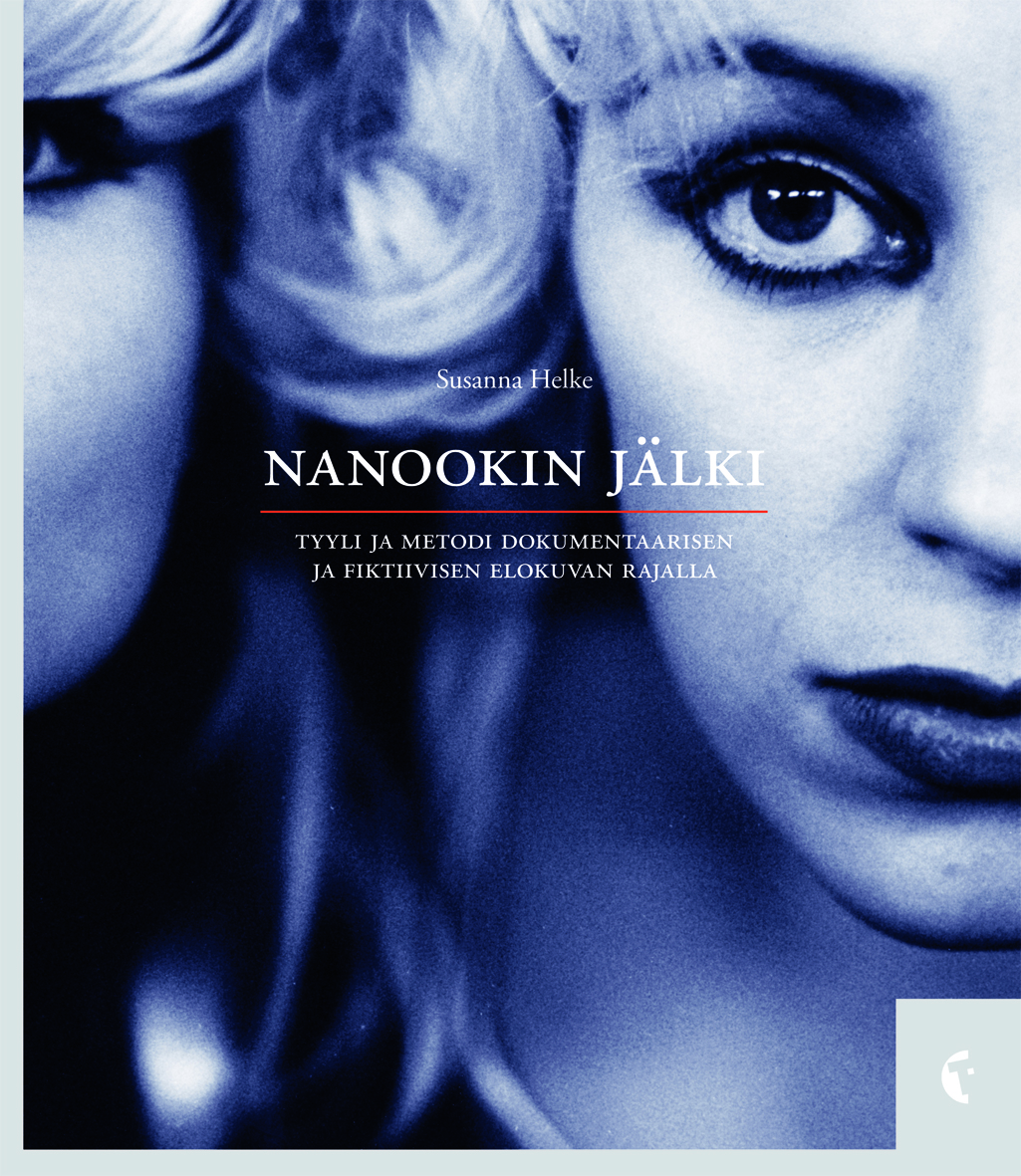 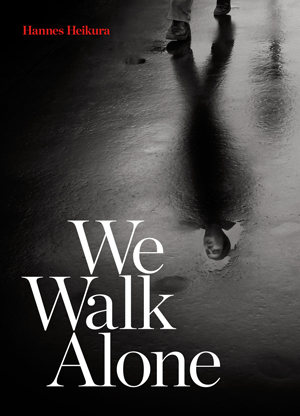 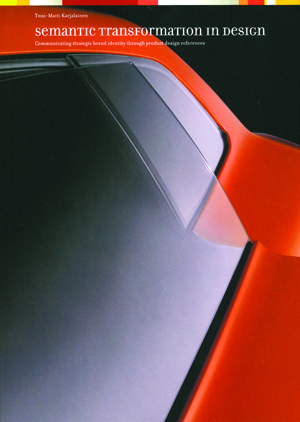 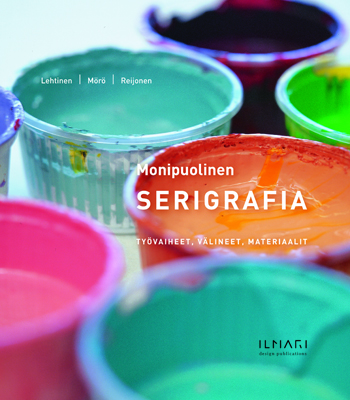 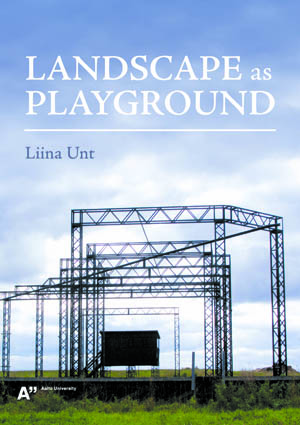 1.12.2014
37
Aalto Artist in Residence
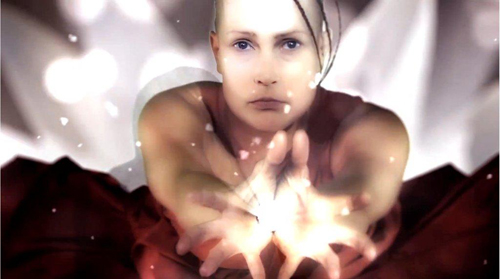 Aalto-yliopiston ensimmäisen residenssitaiteilijan, multimediataiteilija Marita Liulian teos Jumalattaren paluu yhdistää taidetta, tutkimusta ja teknologiaa. 
Teos sai ensi-iltansa Helsingin Juhlaviikoilla 2012.
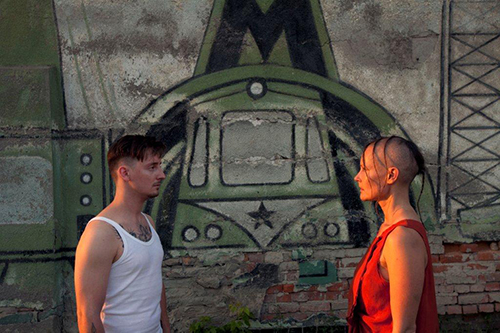 Kuvat: www.maritaliulia.com
1.12.2014
38
Maailma uusin silmin.
Kuva: Aalto-yliopisto